PREPOSITIONS
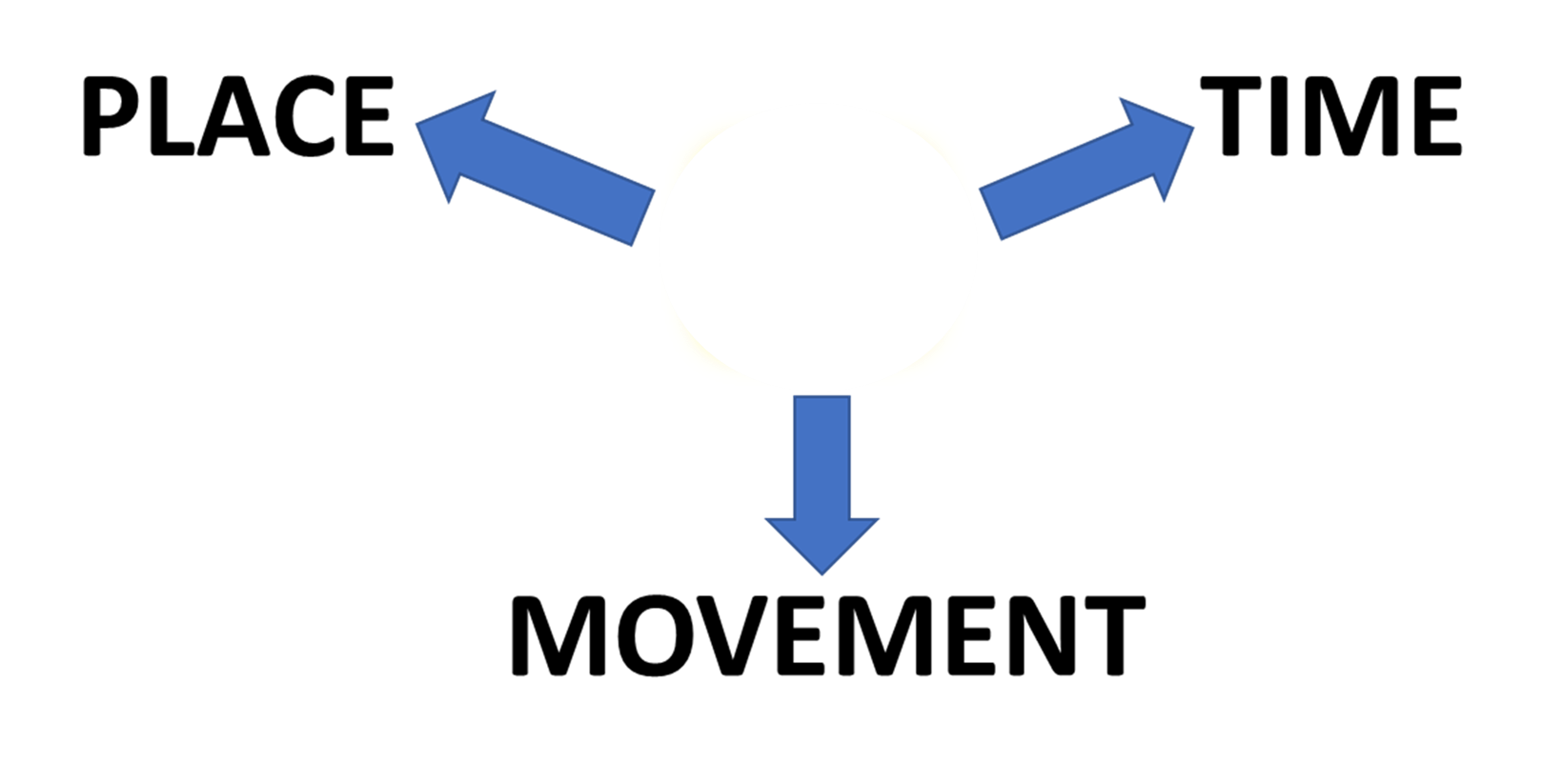 AT
AT
PREPOSITIONS
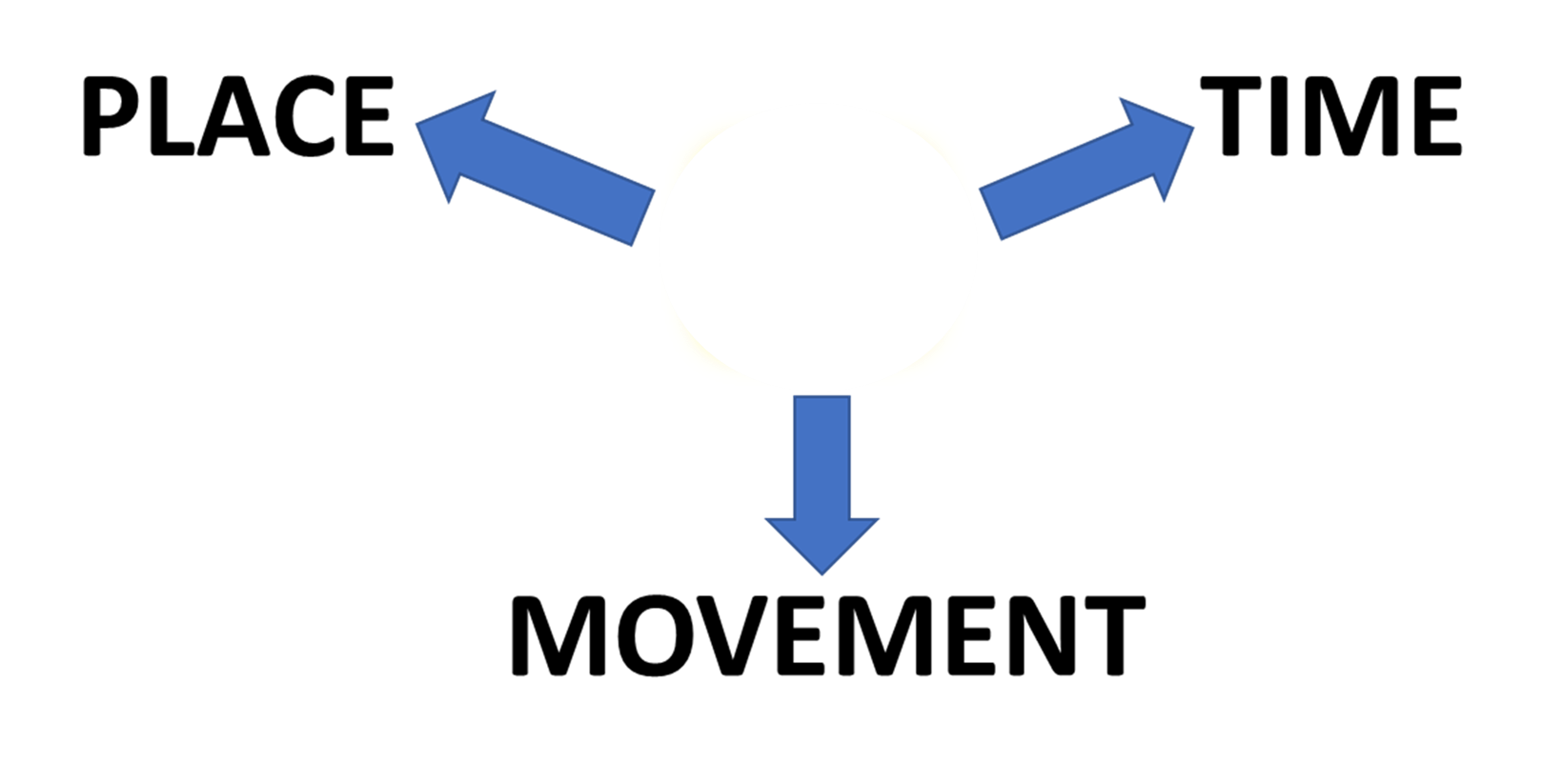 AT
PREPOSITIONS
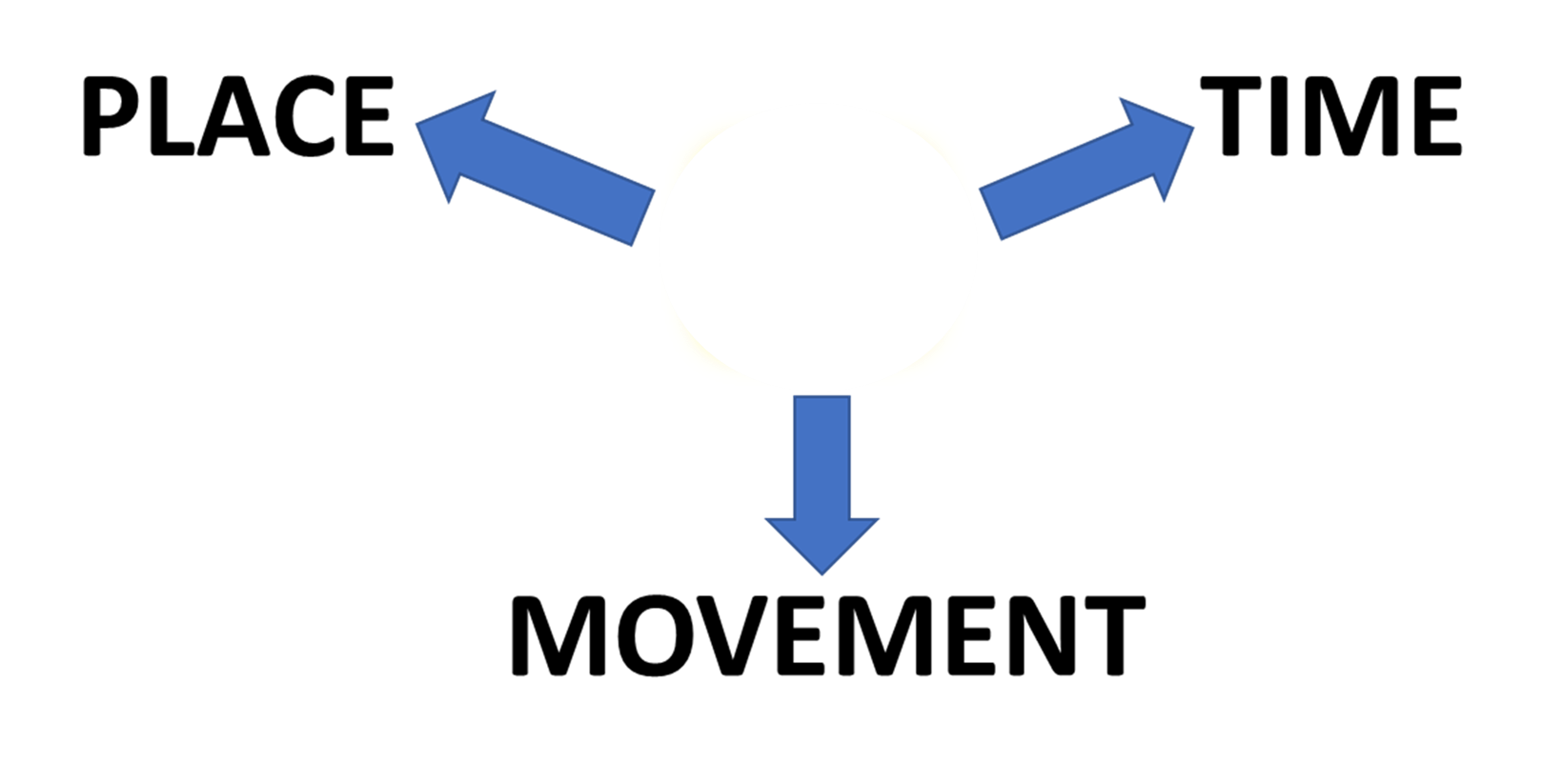 AT
GENERAL
LOCATION
RELATIVE POSITION
SPECIFIC POSITION
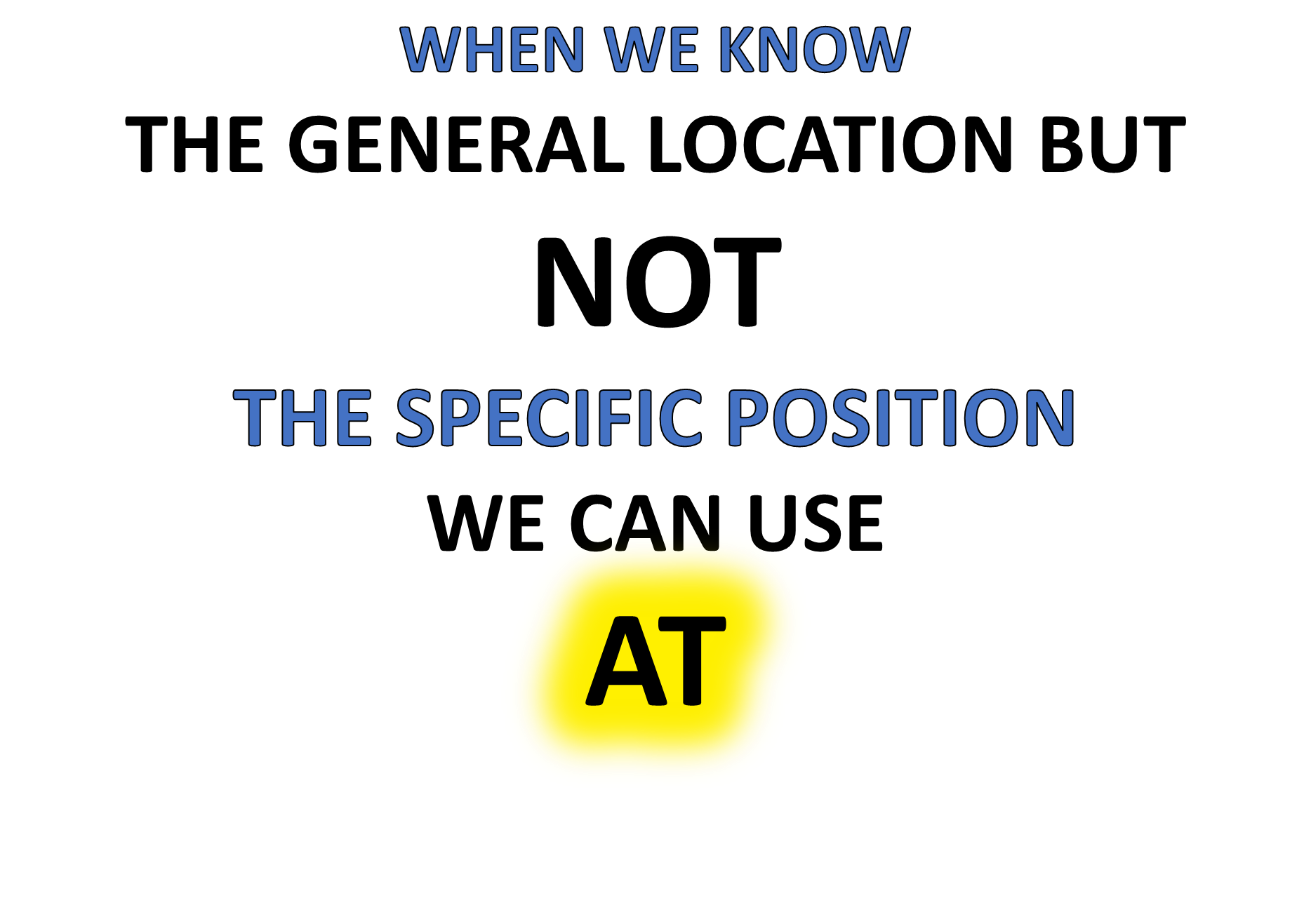 CHECK THIS WORD
“BOB IS AT THE AIRPORT BUT I DON’T KNOW WHEREABOUTS”
AT THE AIRPORT!
IS HE 
AT  TERMINAL 3?
IS HE 
AT  TERMINAL 5?
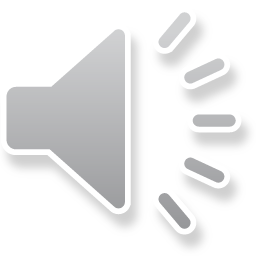 WHERE IS BOB?
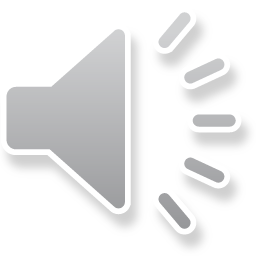 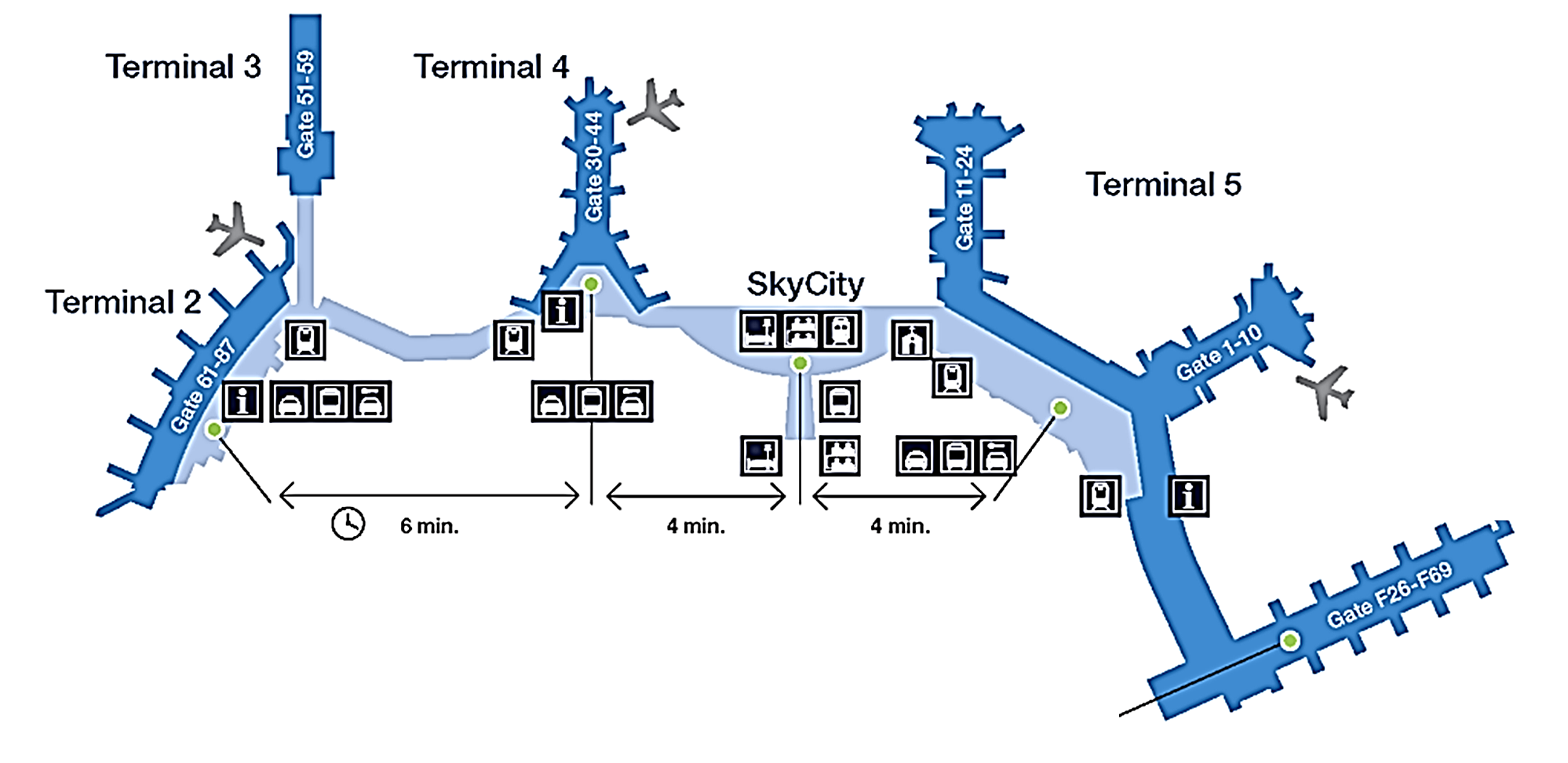 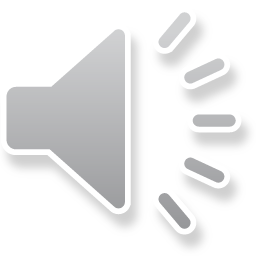 IS HE 
AT  
THE INFORMATION POINT?
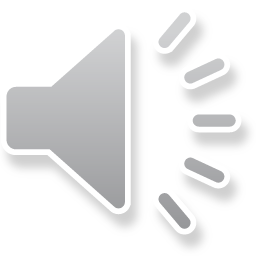 TYPICAL EXAMPLES
PLACE
TYPICAL EXAMPLE
TIME
TYPICAL EXAMPLE
MOVEMENT
TYPICAL EXAMPLE
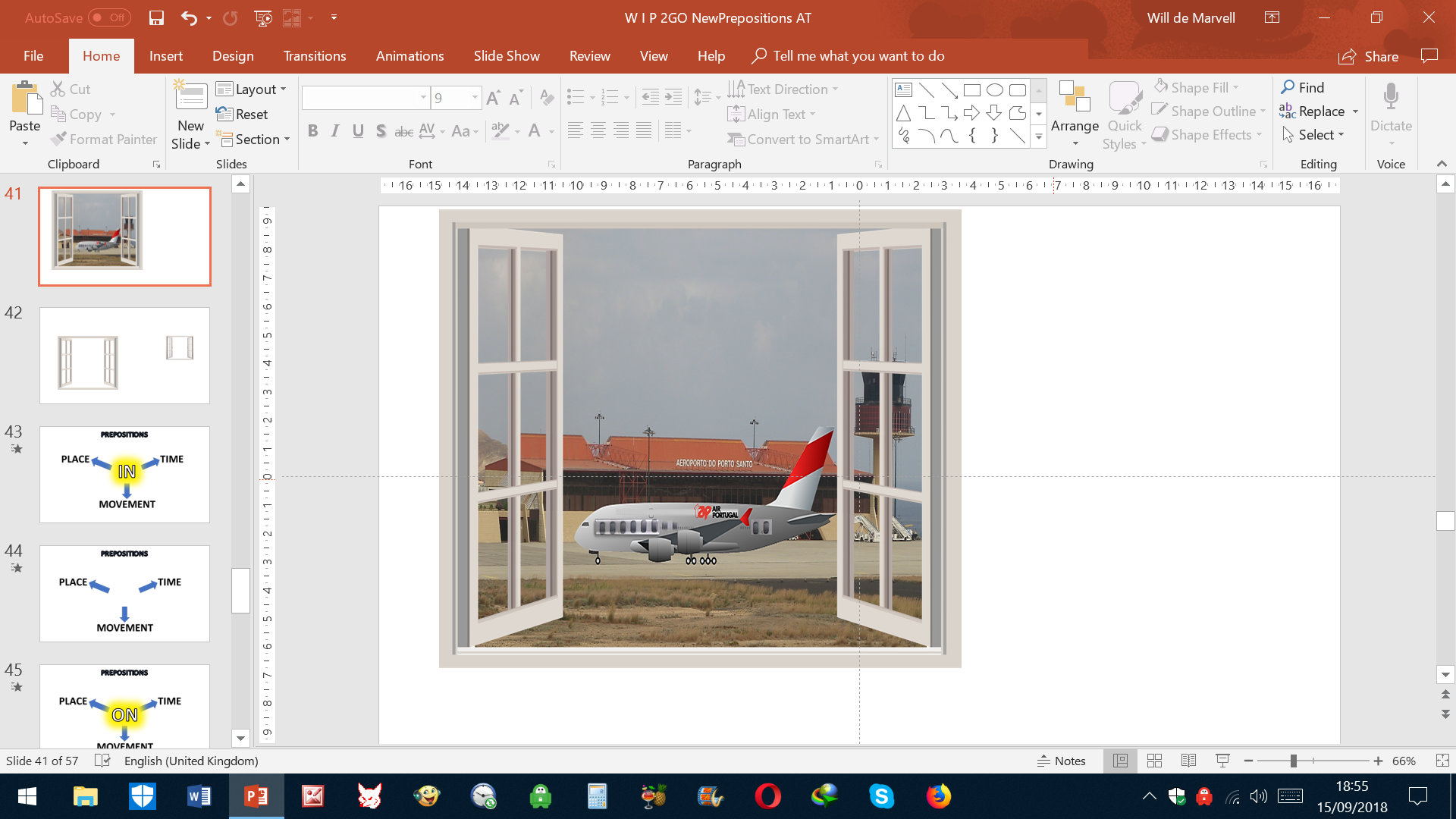 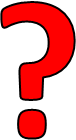 I WONDER WHERE SHE IS AT 
THE AIRPORT?
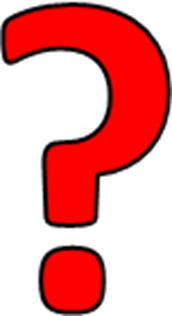 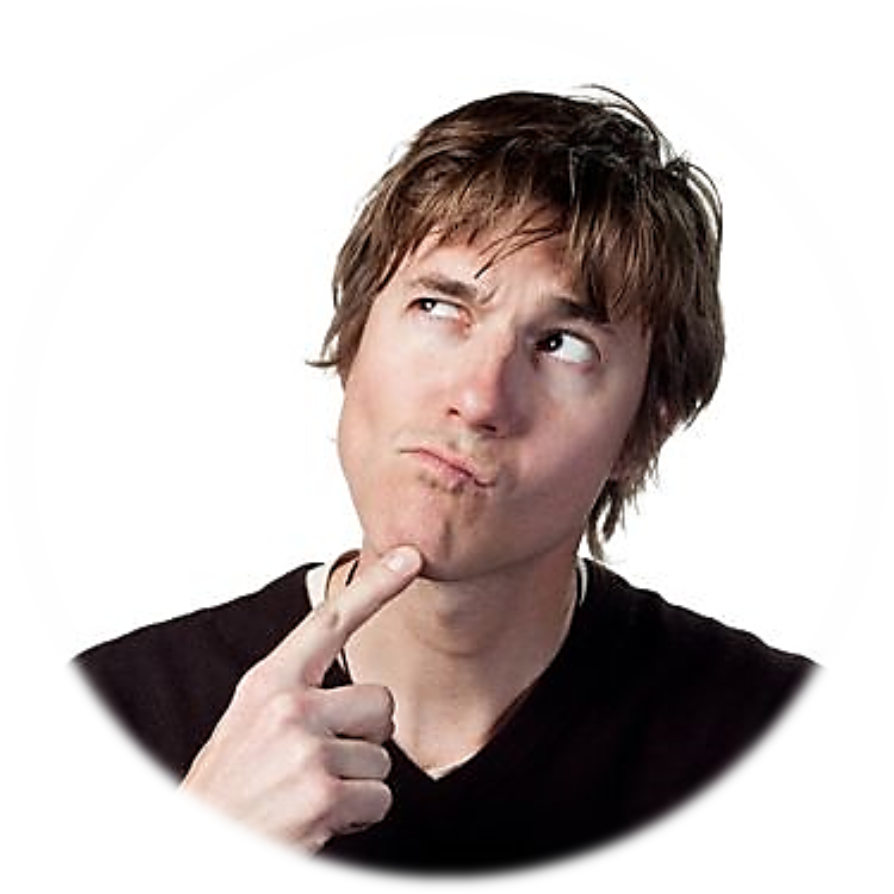 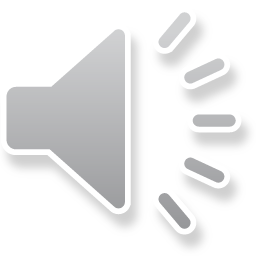 WHEN WE KNOW 
THE RELATIVE POSITION 
WE CAN ALSO USE  
AT
THE HOUSE IS AT THE BEACH NEAR THE SEA
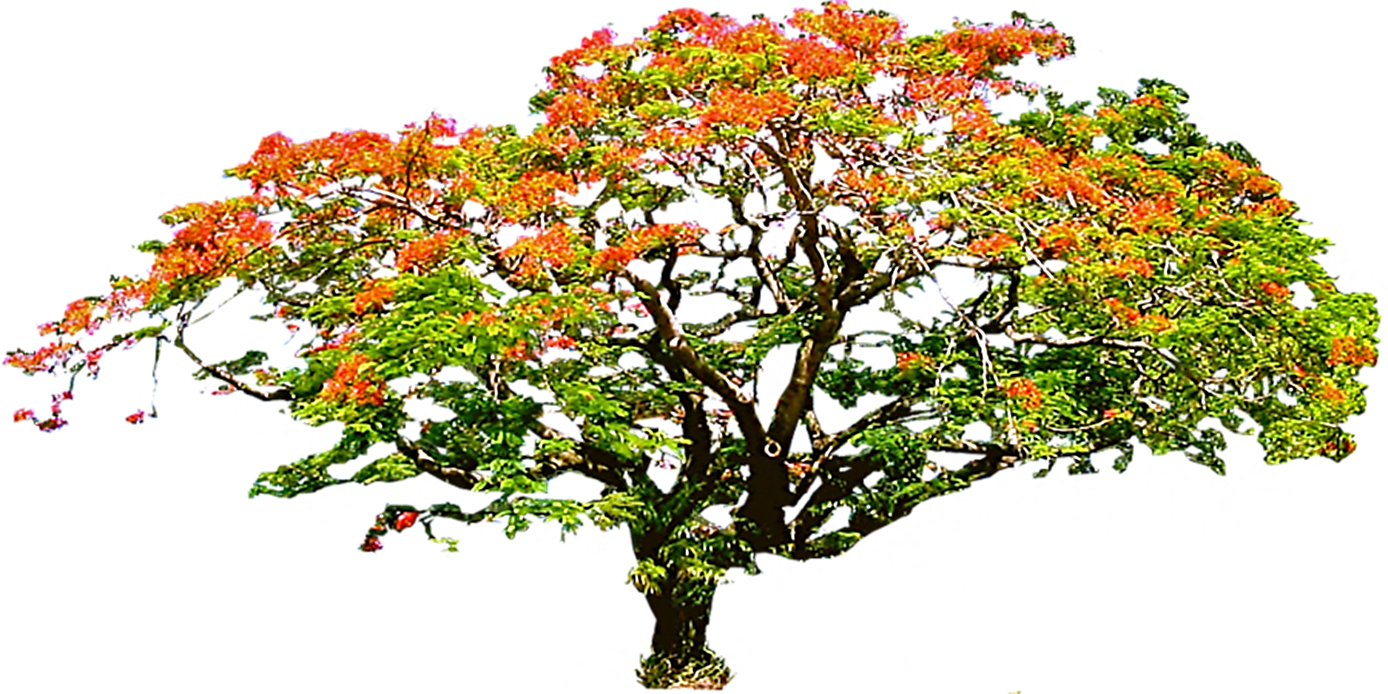 THE TREE IS
AT  
THE BACK OF THE HOUSE
THE BIN IS 
AT  
THE SIDE OF THE HOUSE
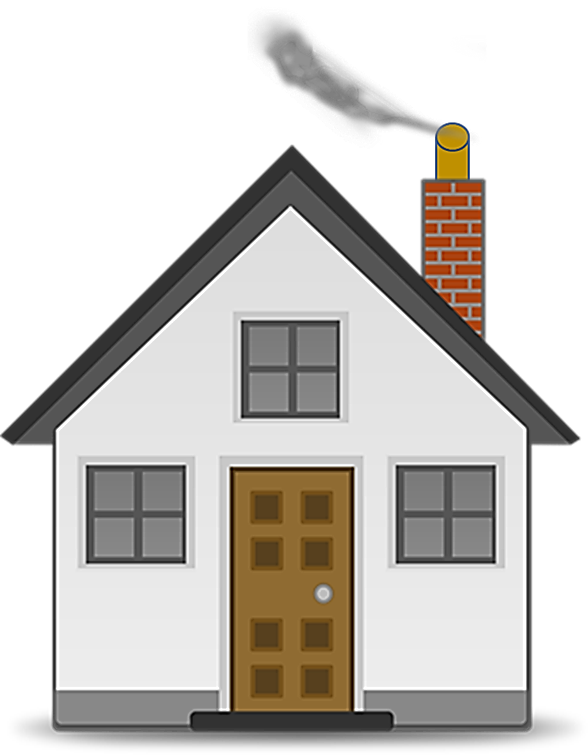 THE DOOR IS
AT  
THE FRONT OF THE HOUSE
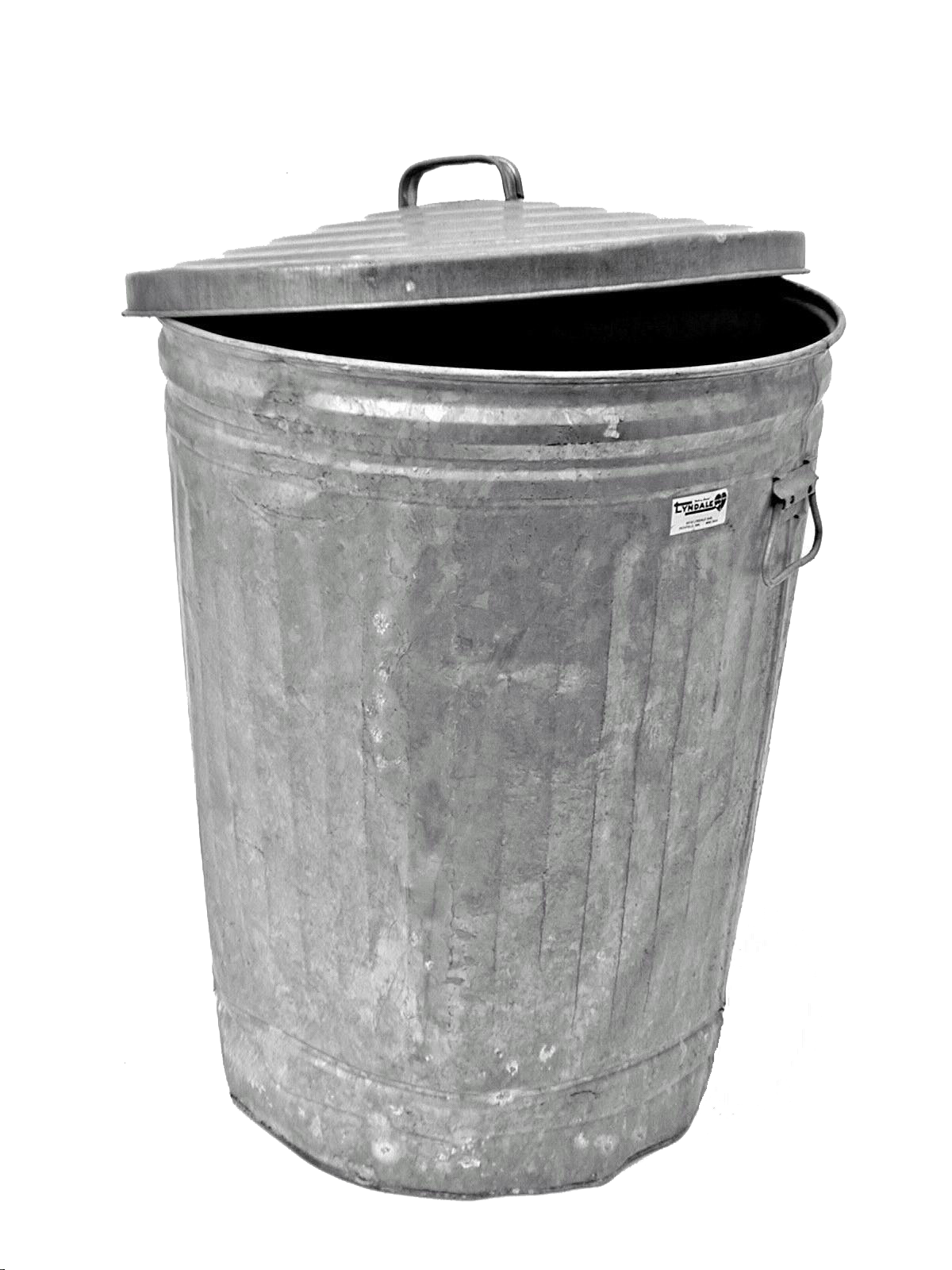 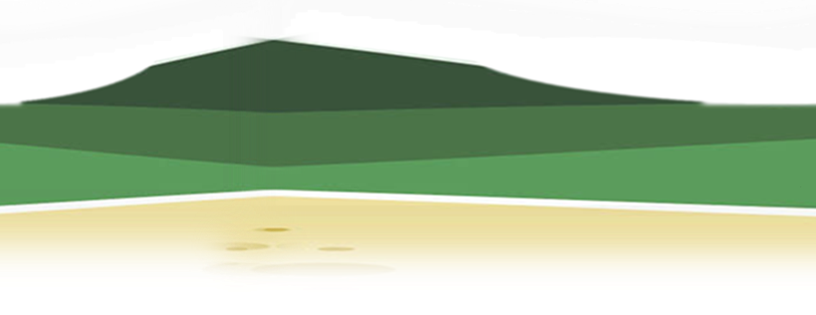 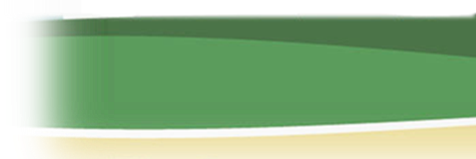 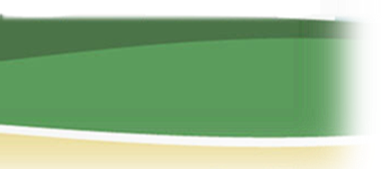 THE HOUSE IS AT THE BEACH NEAR THE SEA
RELATIVE POSITIONS!
TYPICAL EXAMPLES
PLACE
TYPICAL EXAMPLE
TIME
TYPICAL EXAMPLE
MOVEMENT
TYPICAL EXAMPLE
TYPICAL EXAMPLES!
WE CAN USE  
AT
WHEN WE KNOW 
THE SPECIFIC POSITION
EXACTLY
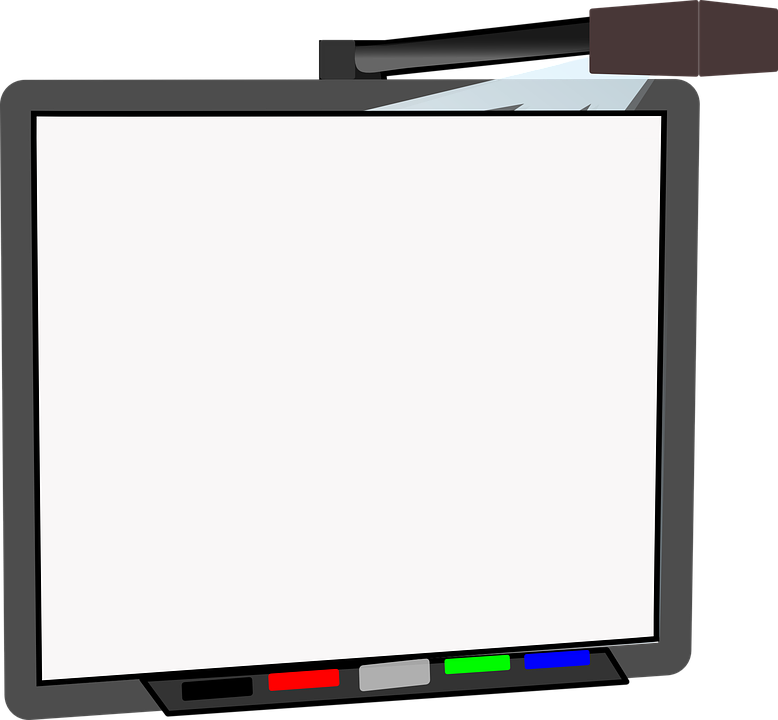 MY EXACT POSITION IS
 
 AT

THIS BOARD!
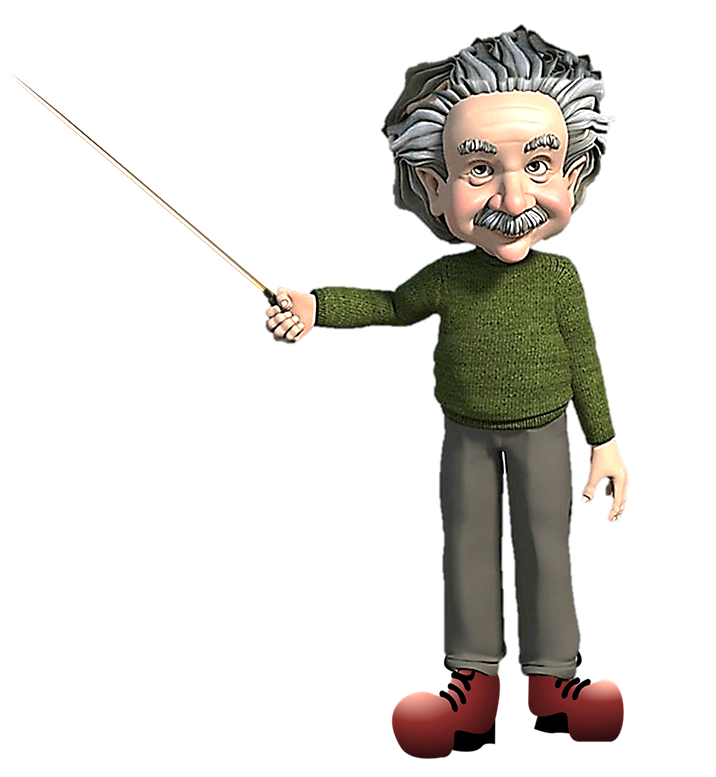 AT
THE PROFESSOR IS AT THE WHITEBOARD
TYPICAL EXAMPLES
PLACE
TYPICAL EXAMPLE
TIME
TYPICAL EXAMPLE
MOVEMENT
TYPICAL EXAMPLE
TYPICAL EXAMPLES!
TYPICAL EXAMPLES!
PREPOSITIONS
TIME
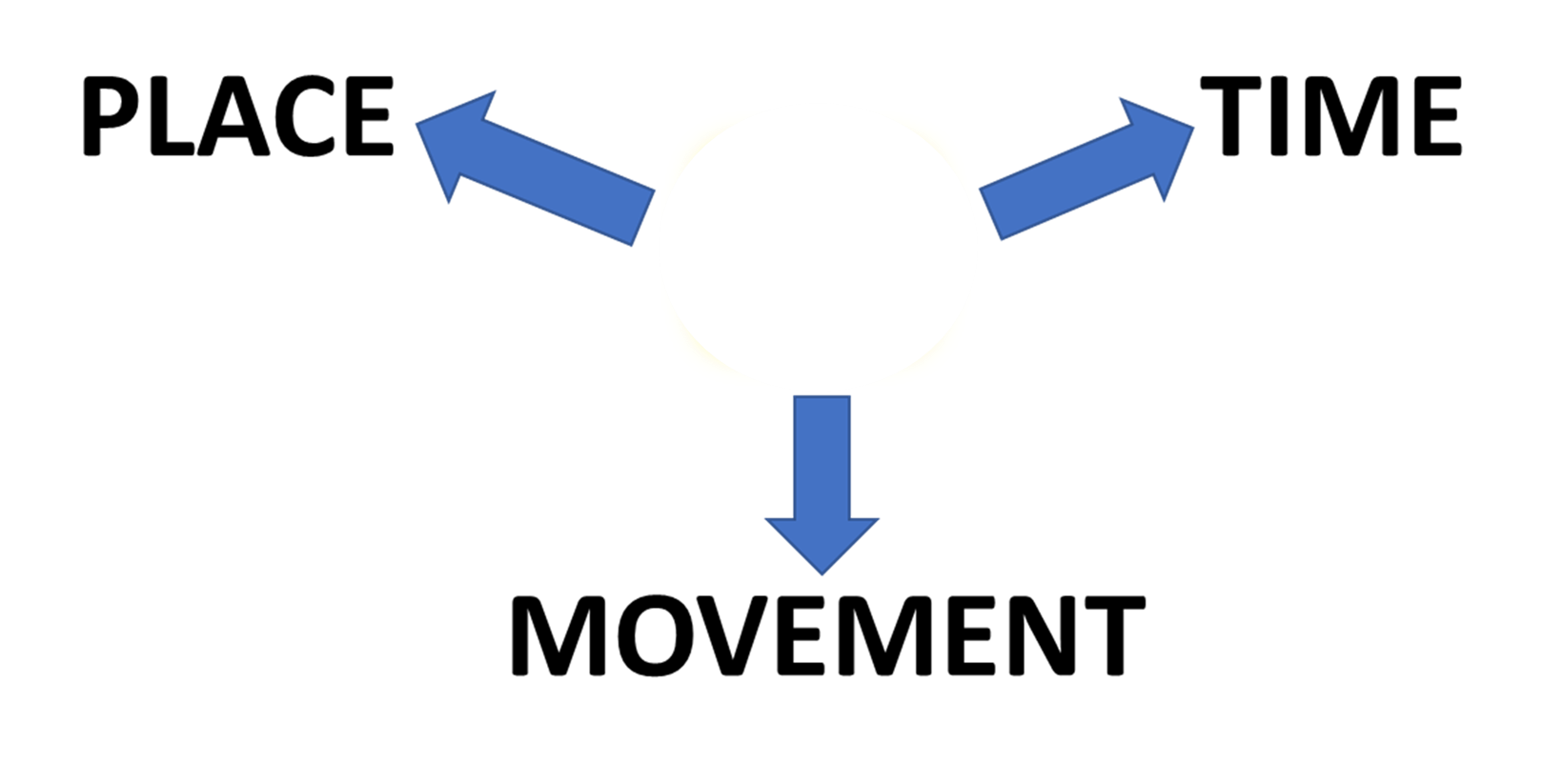 AT
TIME
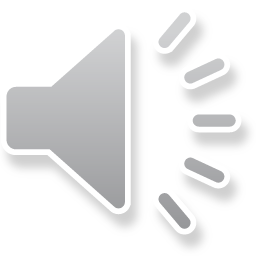 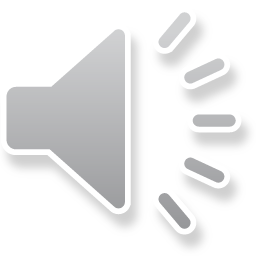 THE HARBOUR CLOCK WILL CHIME 
AT 
THREE O’CLOCK
EXACTLY
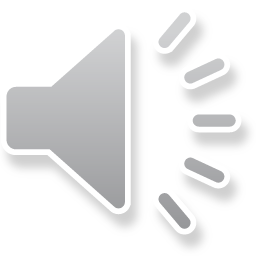 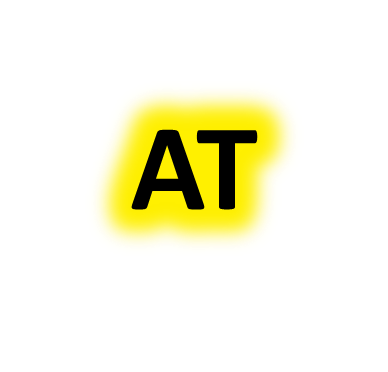 TEA          FOUR O’CLOCK IS VERY TRADITIONAL!
IT’S VERY BRITISH!
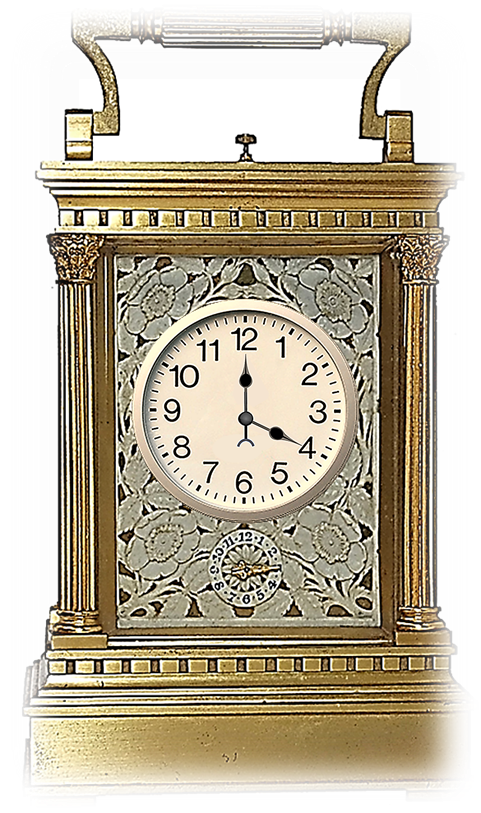 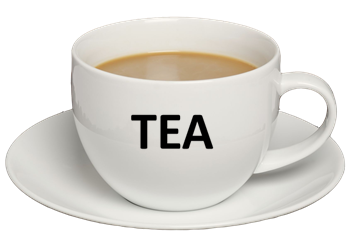 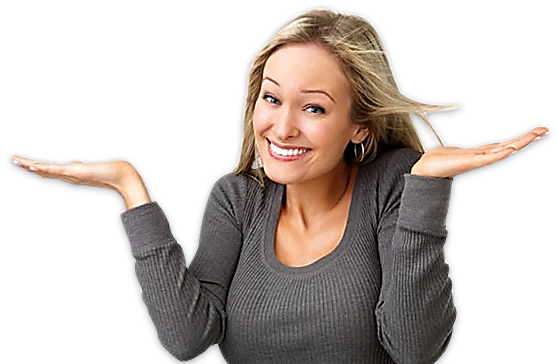 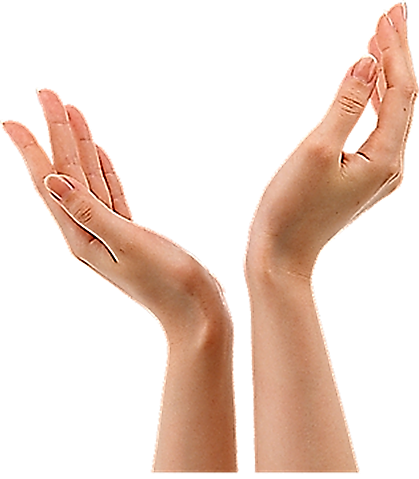 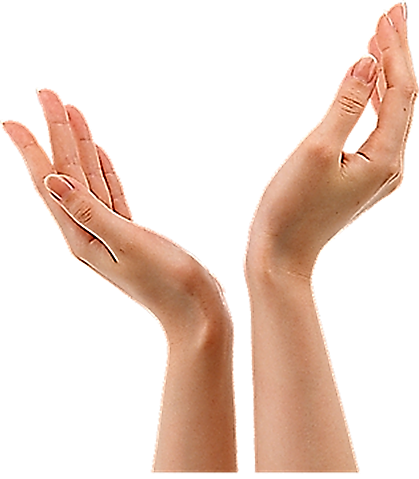 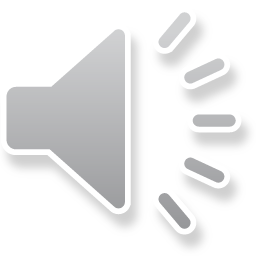 TEA AT FOUR O’CLOCK IS VERY TRADITIONAL!
IN MANY PARTS OF THE ENGLISH SPEAKING WORLD!
TYPICAL EXAMPLES
PLACE
TYPICAL EXAMPLE
TIME
TYPICAL EXAMPLE
MOVEMENT
TYPICAL EXAMPLE
TYPICAL EXAMPLES!
TYPICAL EXAMPLES!
PREPOSITIONS
AT
AT FOR MOVEMENT SHOWS THE DIRECTION OF MOVEMENT
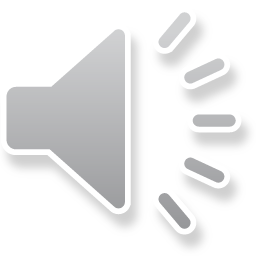 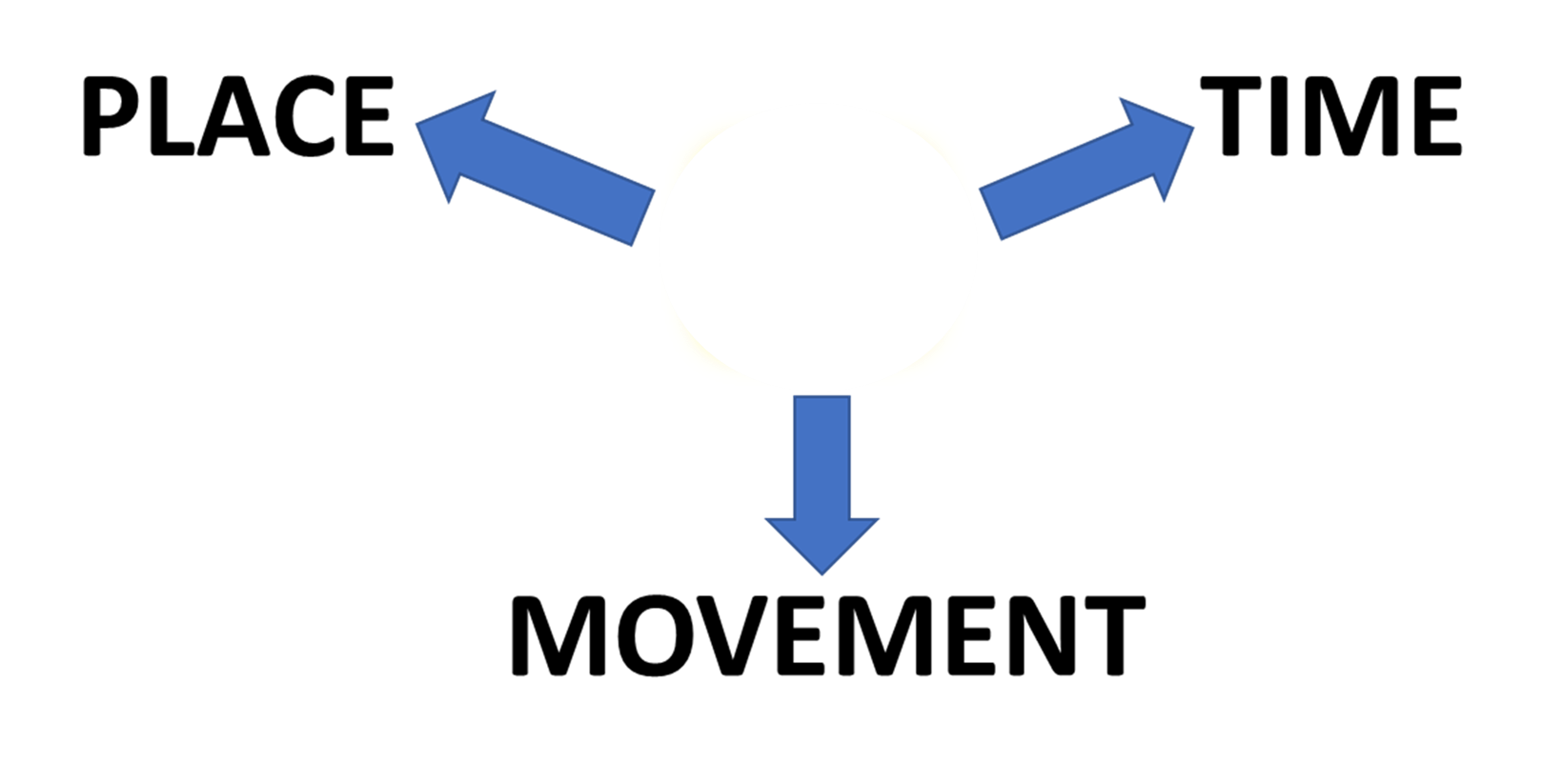 MOVEMENT
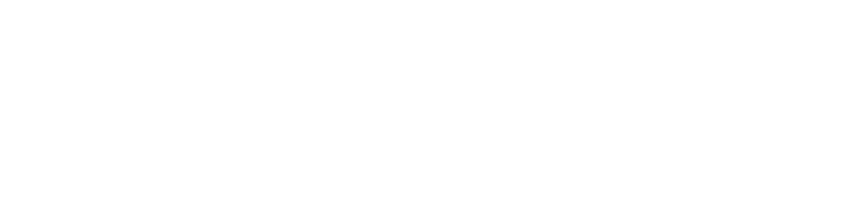 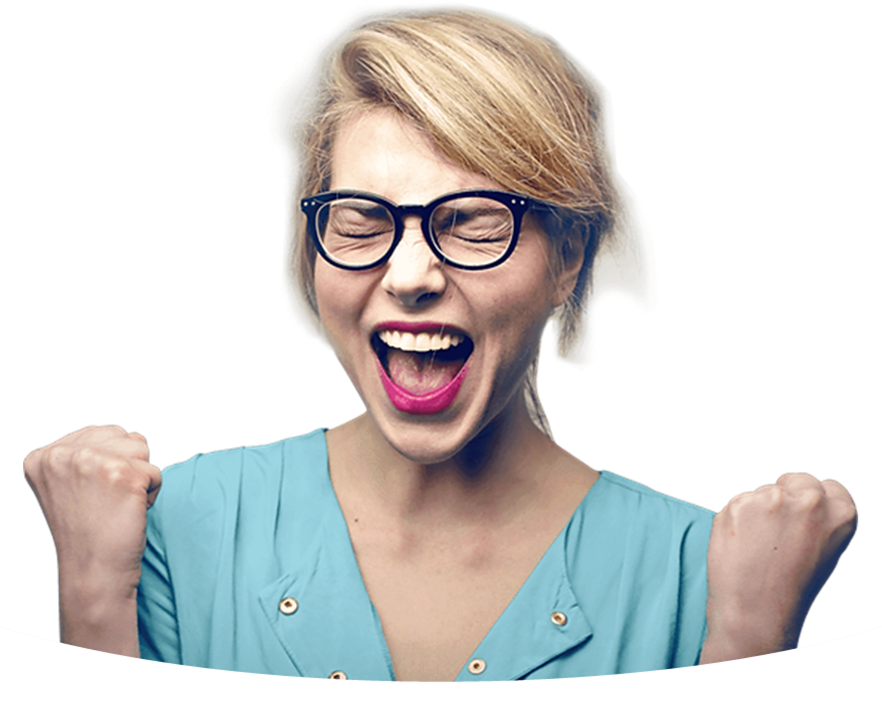 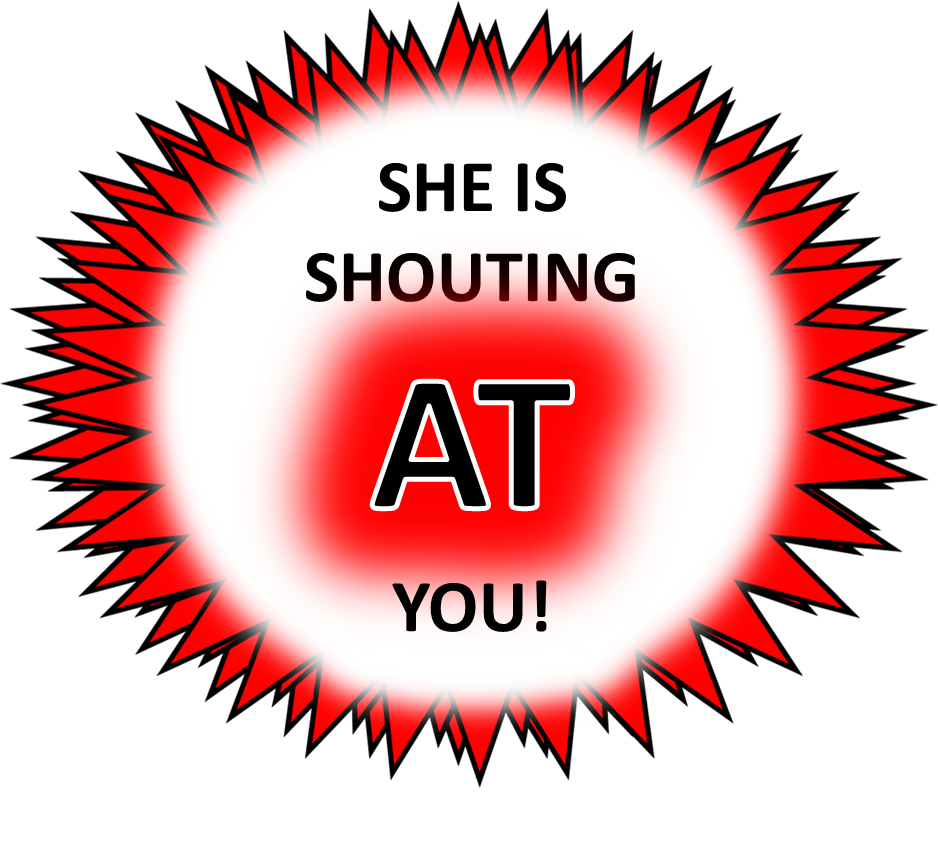 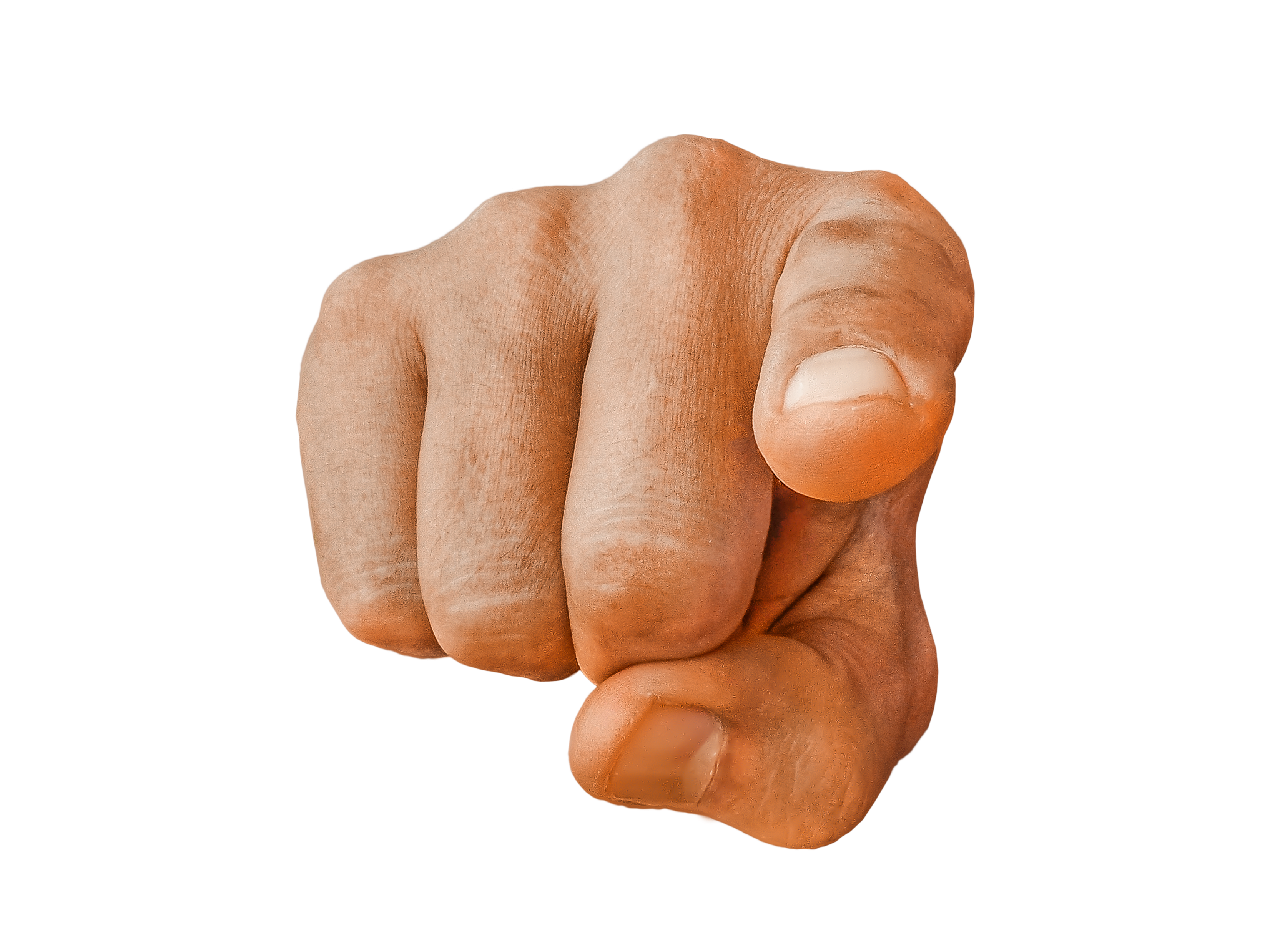 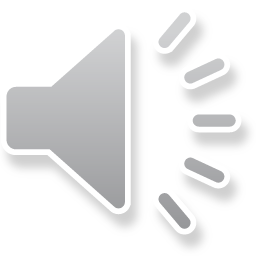 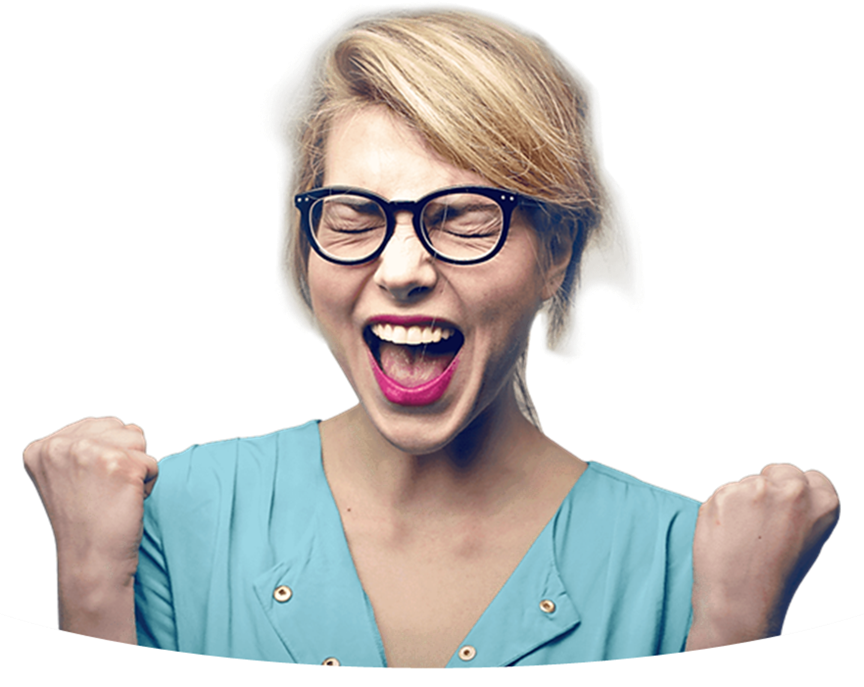 AT 
FOR MOVEMENT SHOWS THE DIRECTION OF MOVEMENT
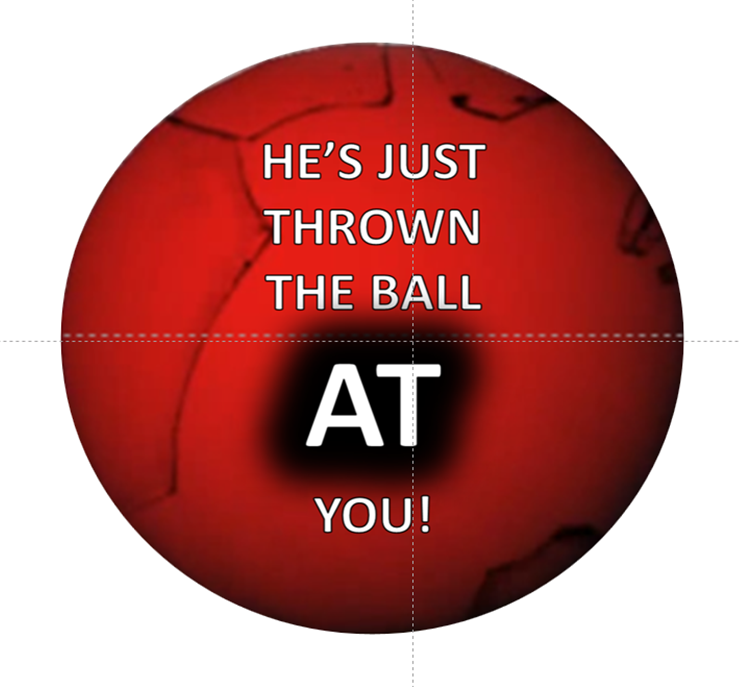 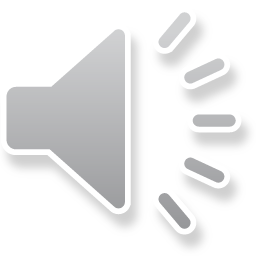 TYPICAL EXAMPLES
PLACE
TYPICAL EXAMPLE
TIME
TYPICAL EXAMPLE
MOVEMENT
TYPICAL EXAMPLE
TYPICAL EXAMPLES!
AT SUMMARY
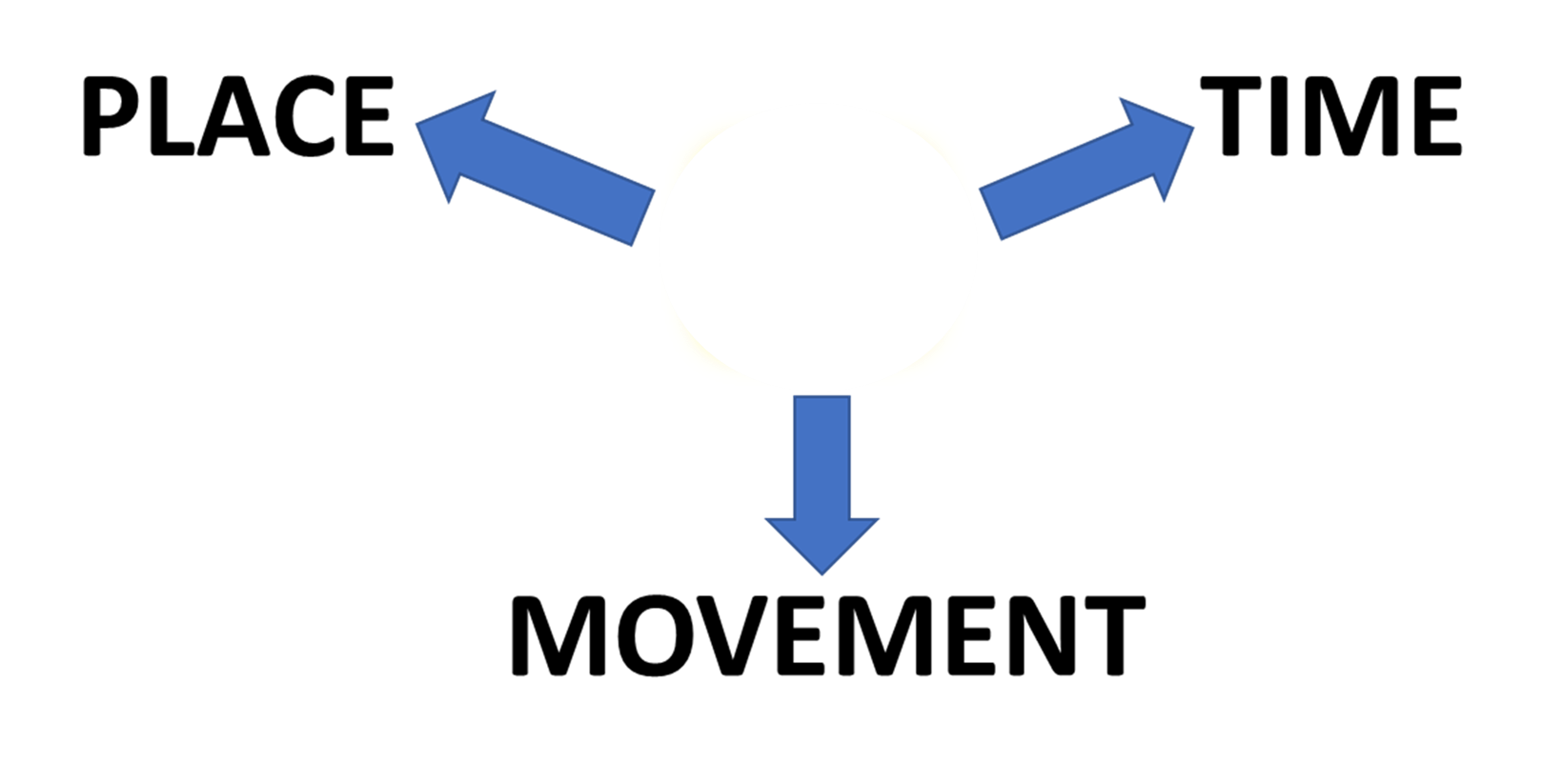 AT
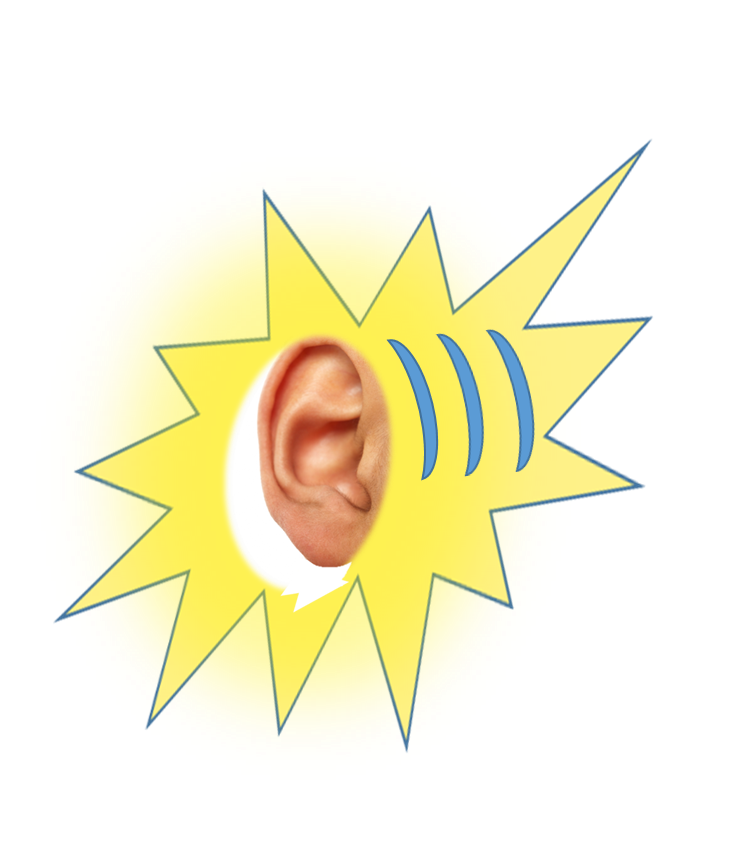 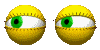 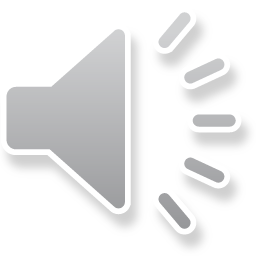